Chapter 3
Traditional Policing
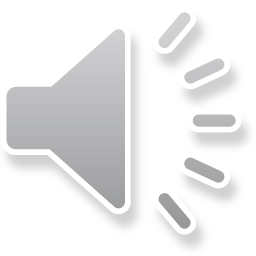 Introduction
Traditional policing
Amounts to throwing money at the crime problem
Is unimaginative
Traditional policing strategies include
Hiring cops
Freeing up resources
Random, preventive patrol
Rapid response
Residency requirements
College degrees for cops
Also add private security
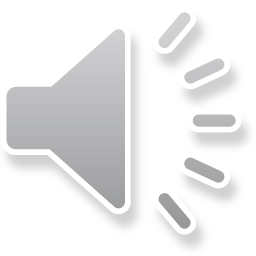 The Theory of Traditional Policing
Traditional policing prizes deterrence theory
Who cares?
Some people cannot necessarily be deterred
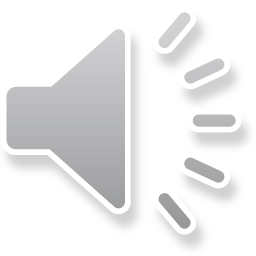 Reasons Why Hiring More Cops May Not Reduce Crime
There are several reasons why hiring more cops may not reduce crime
Police officers can’t work around the clock 
Shift work, sick leave, vacations, transferring suspects, and paperwork reduce the police presence
Some cities have fewer police per citizen than others but less crime
Police are not necessarily capable of deterring certain types of crime (e.g., crimes committed behind closed doors and out of view)
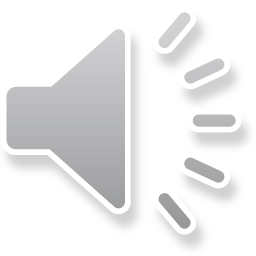 Lessons From Kansas City
The famous Kansas City experiment divided the city into
Proactive beats (with a stepped-up police presence)
Reactive beats (police only responded to calls for service)
Control beats (business as usual)
Findings
No significant reductions in proactive beat
People didn’t even notice!
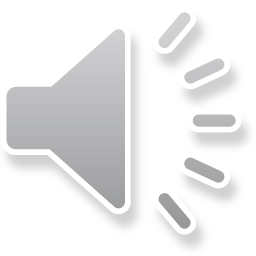 The Post-Kansas City Intellectual Debate
The Kansas City experiment prompted many researchers to explore the relationship between police levels and crime
The findings
??????
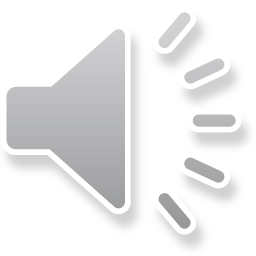 The Violent Crime Control Act of 1994
$ Billions to local law enforcement
“COPS Office” created
100,000 new cops
Has the Act made a difference?
One recent study concludes it has
Authors claimed that increases in hiring reduce violent and property crimes
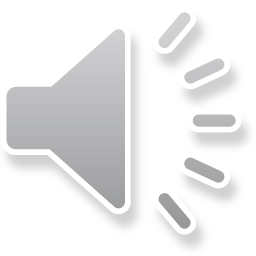 What Happens When the Police go on Strike?
Several researchers have explored what happens to crime when the police go on strike
Findings?
Increase in crime during Helsinki, Finland police strike
Increase in crime during Montreal police strike
Both studies dealt with strikes far in the past
Today police are often prohibited by law from striking
Who cares?
The police strike-crime relationship offers evidence that additional hiring won’t be counterproductive and that police are essential
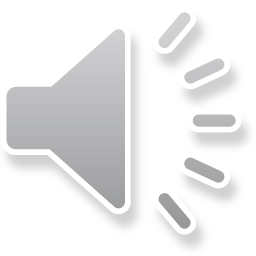 Does it Work?
Hiring more cops is not counterproductive
Recent studies show more cops = less crime
Police strike literature tells us the police perform a valuable function
We cannot conclude with 100% certainty that hiring more cops reduces crime, but it certainly helps
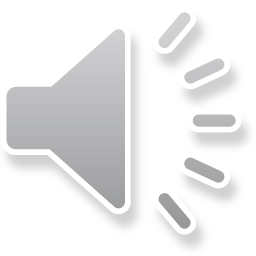 Freeing Up Resources
If hiring is not possible, then “cutting the fat” and freeing up police resources may help
Methods of freeing up resources include
Eliminating two officer patrols and replacing them with one officer patrols
Implementing 311 systems
Carefully examining (and possibly changing) what officers do while on the clock
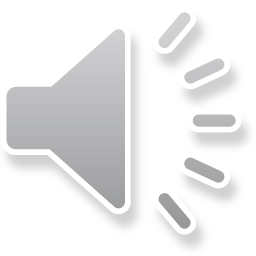 One Versus Two Officer Patrols
Studies on one versus two officer patrols have concluded that
Patrol staffing mode has almost no effect on police effectiveness
Single-officer staffing increases visibility, but has almost no effect on crime
Two officer patrols are (big surprise) twice as costly as one officer patrols
Patrol activity levels are comparable between both staffing methods
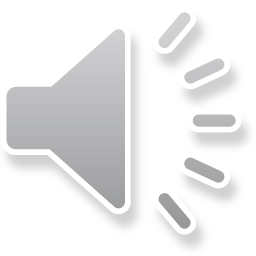 311
311 alternative to 911
Why would 311 affect crime?
Frees up time
Does 311 work?
There’s almost no research available on 311
Available research shows
311 may reduce overall calls to 911
311 does not reduce officer response time
311 does not free up uncommitted blocks of time
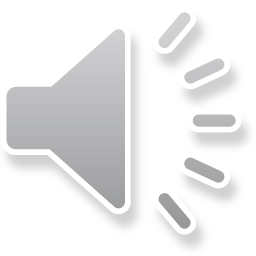 Patrol Downtime Studies
Some studies show that as much as 60 percent of police officers’ time on duty is uncommitted (they are dated, however)
Does it work?
Who knows….
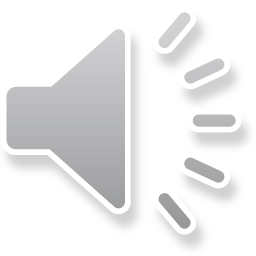 Reactive Policing
Reactive policing is not very effective
How do we know?
Comparisons of crime rates and arrest rate
Not much of a link between crime rate and arrest rate
Targeted arrests (e.g., domestic violence)
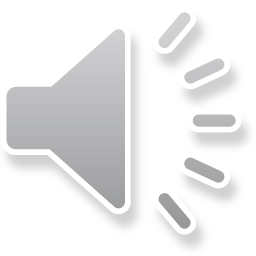 Rapid Response
Many people feel that getting cops to the scene of a crime faster will reduce crime
What does the research show?
No clear relationship between response time and probability of arrest
Few crimes are “hot”
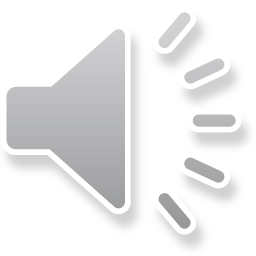 Random Patrol
Can police officers deter crime by randomly driving around?
Probably not
Why?
Kansas City Experiment
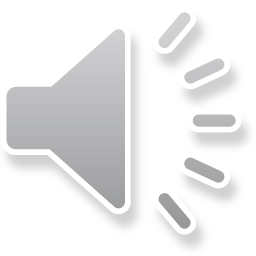 Does it Work?
Reactive and random policing is not effective
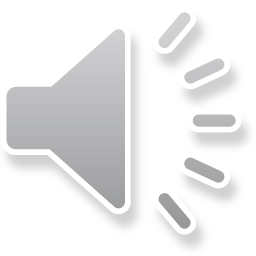 Bring in the Detectives
Some 60% of police personnel are assigned to patrol while 15% are assigned to investigations.
The RAND study- the original study found that investigations often did not result in arrest of a guilty party.
The RAND study was conducted in 1975 there has been little published evidence to date to refute the original findings.
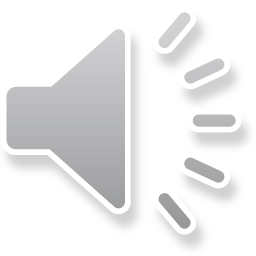 Private Policing
Private police outnumber public police 3 to 1
Store detectives
Security guards
Why private police?
Privatization
Mass private property
Public police ineffective
Does it work?
Probably suffers the same fate of other policing methods already discussed
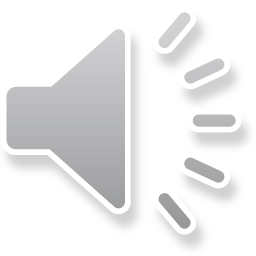 College Degrees for Cops
Advantages
Broader base for decision-making
Arguments against
Restricted applicant pool
Education does not improve crime fighting abilities
What does the research show?
Don’t know if crime is affected
May affect decisions to use force
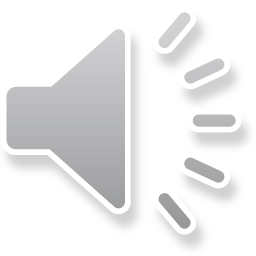 Summary and Conclusion
Chapter 3 summary and conclusion.
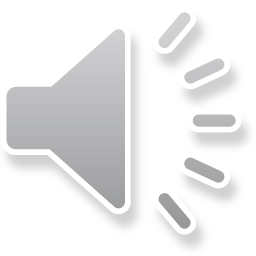